INTEROPERABILITY AND STANDARDIZATION
Standards’ Assessment and Validation in Exercises 
(SAVE)
LtCol Christoph Kück 
NSO, Policy and Coordination Branch
Warsaw, 18 September 2019
Agenda
2.
Validation of Standards’ Relevance and 
Level of Implementation
Standards’ Assessment and Validation in Exercises
(SAVE)
1.
Holistic Approach to Standardization
3.
Agenda
2.
Validation of Standards’ Relevance and 
Level of Implementation
1.
Holistic Approach to Standardization
Standards’ Assessment and Validation in Exercises
3.
Principle for NATO Standardization:Holistic / Systemic Approach
4
Agenda
2.
Validation of Standards’ Relevance and 
Level of Implementation
1.
Holistic Approach to Standardization
3.
Standard Assessment and Validation in Exercises
Validation of Standards’ Relevance and Implementation
Challenge:
How to solicit information on STANAG implementation
and relevance? 

Mechanisms:
Implementation reporting by nations
NDPP (Step 5):  Feedback from nations on STANAG implementation
Feedback from operations
Feedback from NATO exercises / evaluation
6
STANAGs’ Validation Feedback Loop
Analysis
Nations
ACT
Lessons Identified
ACO
NATO STANDARDISATION PROCESS
LTRP
NSO
SCs
NDPP
Improving
…..
INTEROPERABILITY
Observations
Requirements
NSO
TRAINING & EXERCISES 
                ACT/ACO
NATO 
EVALUATIONS
          ACO
OPERATIONS
             ACO
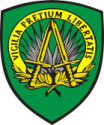 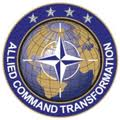 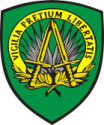 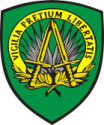 WGs
DTAs
eNRF, …
TAs
7
Agenda
2.
Validation of Standards Relevance and 
Level of Implementation
Standards’ Assessment and Validation in Exercises
(SAVE)
1.
Holistic Approach to Standardization
3.
NATO Standards’ Assessment and Validation in Exercises (SAVE)
Background:
NATO needs standards to be current, relevant and valid
Exercises and evaluations (e.g. NRF preparation events) opportunity for objective feedback on standards as key for interoperability
SAVE requires primarily national experts
9
SAVE FrameworkSteps (1)
TAs & DTAs identify standards to be assessed/validated
employing expertise in WG’s, Panels, Syndicates, etc.
employing Alliance & TA’s established priorities


TAs & DTAs match selected standards to upcoming exercises (2-3  years before exercise dates)


TAs/DTAs identify task group, team or experts to conduct SAVE activities during the selected exercise
10
SAVE FrameworkSteps (2)
Team/Expert participates in Exercise Preparation Process  selected exercise (EXSPEC Conferences, CPT, IPC, MPC, FCC) to ensure SAVE activities are smoothly integrated
Team/Expert develops SAVE plan for the given exercise and standard(s)
Team/Expert conducts the assessment/validation in exercise
Team/Expert delivers report on findings, through WG channels, to the TA/DTA
11
Long Term Exercise Planning
MTEP  (Military Training and Exercise Programme)
SACT leads MTEP development, management & execution
Published annually, covers all collective training & exercises for 5 years
Detailed info on activities scheduled for the first 2 years
SAGE  (SACEUR’s Annual Guidance for ETEE)
Strategic level guidance & priorities for NATO E&T for 5 years
Links NATO E&T activities to strategic objectives
Indicates why and for what NATO is preparing forces
Annual Training Synchronization Conference
Evaluation Programming & Management Board
12
NATO Exercises Process- Main Events -
13
Time for your questions…
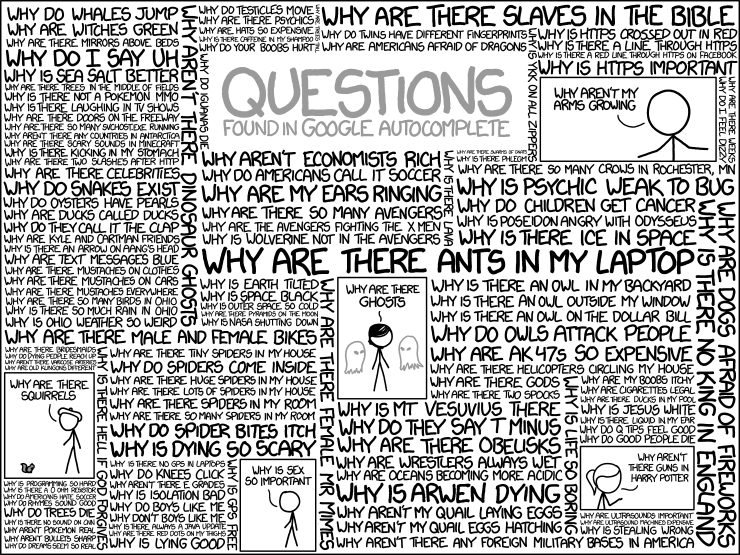 INTEROPERABILITY AND STANDARDIZATION
Standards’ Assessment and Validation in Exercises 
(SAVE)
LtCol Christoph Kück 
NSO, Policy and Coordination Branch
Warsaw, 18 September 2019